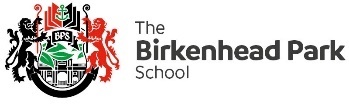 LP1 Knowledge Organiser – Science Year 8
Topic: C4 The Periodic Table
Key Learning Points:
Key Questions:
Key Diagrams:
22
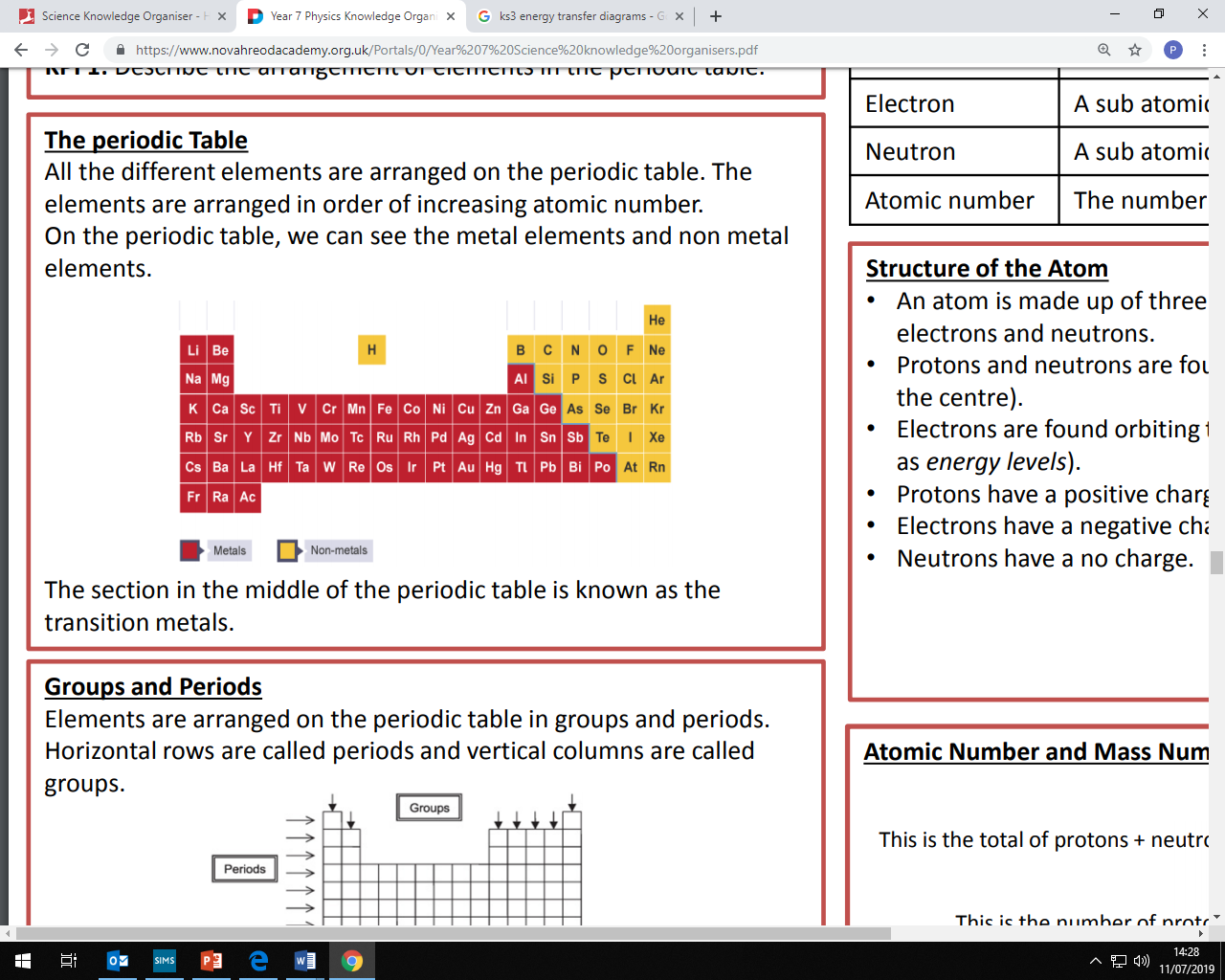 23
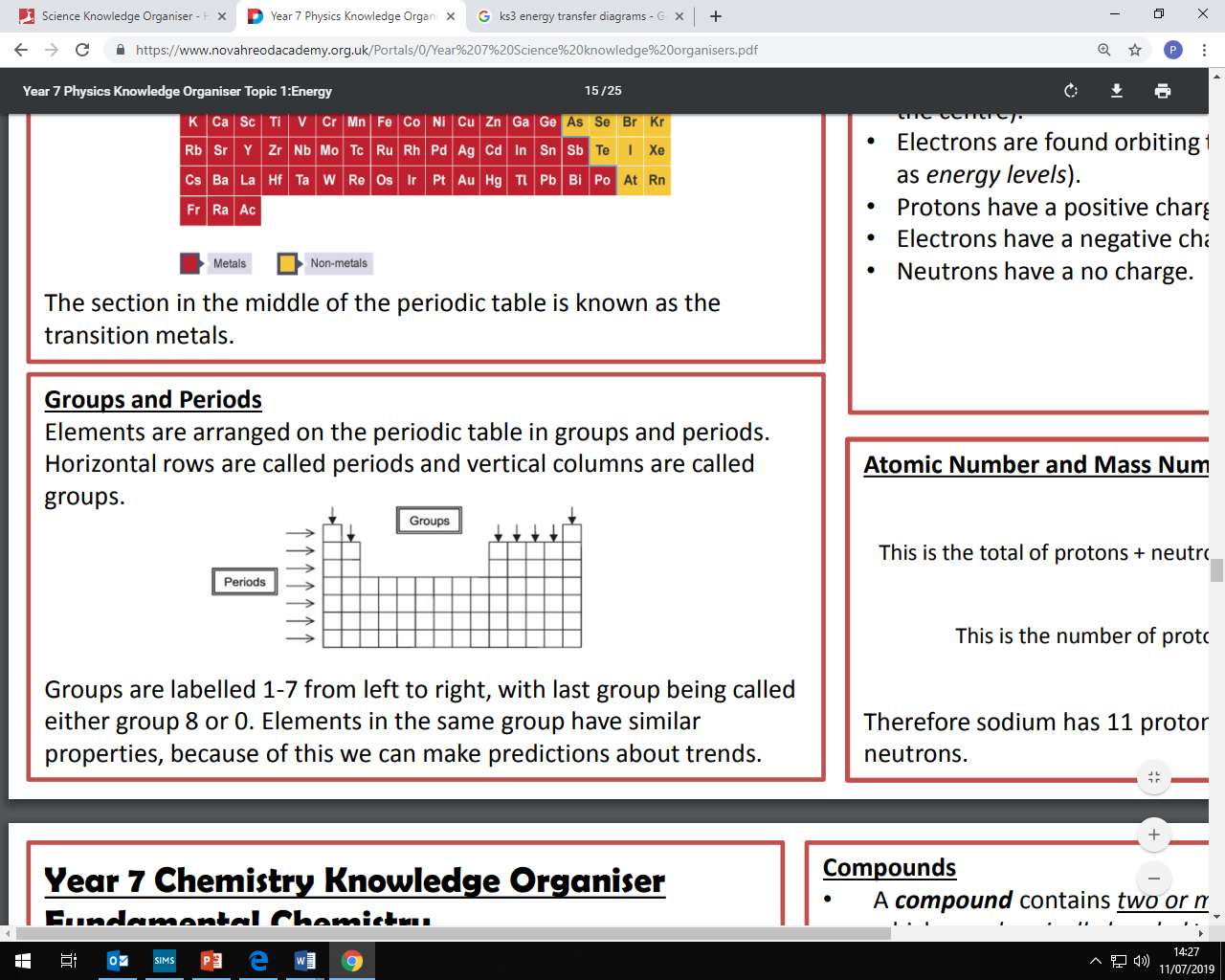 24
25
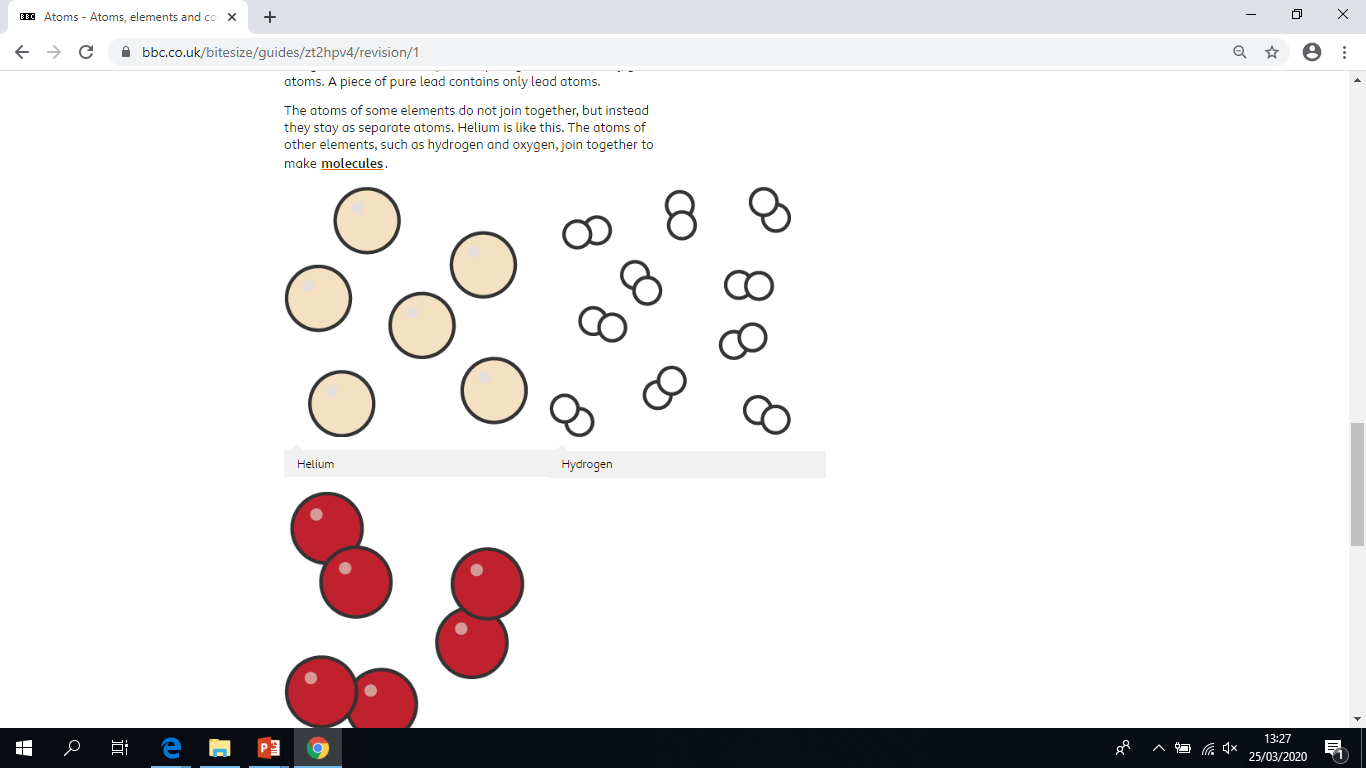 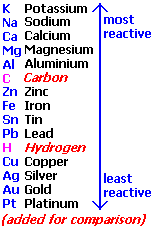 Element
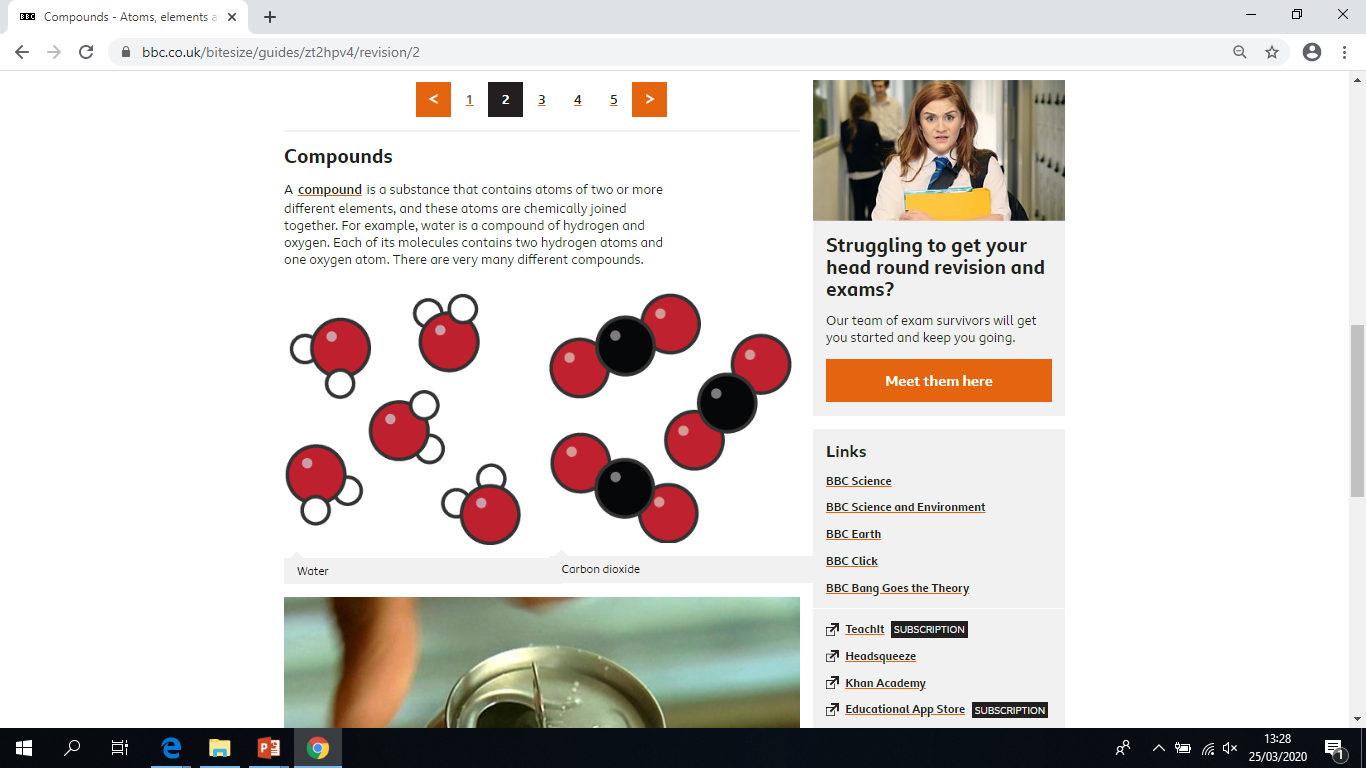 Compound